抱っこひもおんぶひもの
安全な使い方
2011/11/19
赤ちゃんとの暮らし研究会代表　抱っこひも研究家　渡邉玲子
1
この講座での各部分の呼び方
←肩パッド
フード
パネル
ブリッジベルト
脇ベルト→
↓ウエストベルト
ウエストパッド
ウエストバックル↑
2011/11/19
2
赤ちゃんとの暮らし研究会代表　抱っこひも研究家　渡邉玲子
乳幼児の心身の特徴
2011/11/19
赤ちゃんとの暮らし研究会代表　抱っこひも研究家　渡邉玲子
3
乳児の死因おんぶ
2011/11/19
赤ちゃんとの暮らし研究会代表　抱っこひも研究家　渡邉玲子
4
身体の特徴
気道をふさぐ状態にならない。

　　赤ちゃんの気道は3mm。
　　顎が胸につくほど
　　首が強く曲がらない。             　　　　　アプリカHPより
                                   

2.  子の顔色が見える状態で使用する。
　　　　特に、風邪をひいて分泌物の多い時は
　　　　スリーピングフード等で覆わない。
2011/11/19
赤ちゃんとの暮らし研究会代表　抱っこひも研究家　渡邉玲子
5
対面で両足は出す⇒

おでこにキス出来る高さ⇒

親のへそと子のお尻が同じ高さ。
　　　　　　　　膝は更に上。
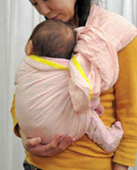 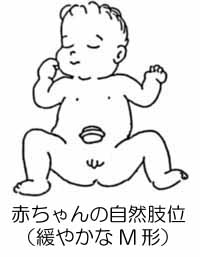 2011/11/19
赤ちゃんとの暮らし研究会代表　抱っこひも研究家　渡邉玲子
6
「スリングや抱っこひもなど　　　　赤ちゃん用子守帯に注意」      窒息、転落、股関節脱臼の危険性
                         H22.3.26独立行政法人国民生活センターHP                         H22.3.12 米国消費者製品安全委員会レポート」より　　抜粋
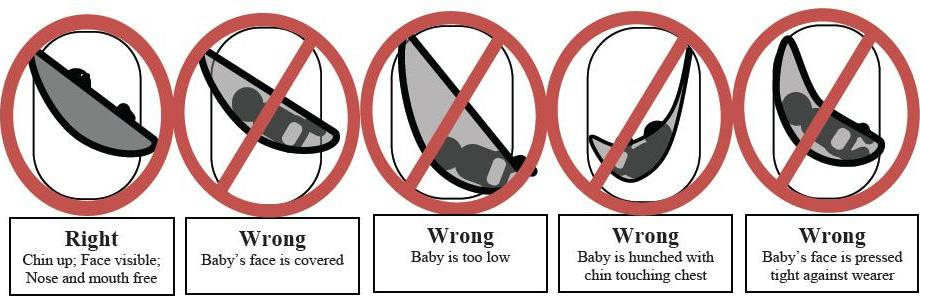 2011/11/19
赤ちゃんとの暮らし研究会代表　抱っこひも研究家　渡邉玲子
7
首カクン対策
本体で後頭部を支えられる長さを選ぶ。
本体上部にタオルを入れる
　　　　　　ERGOならインファントシートでも可

「フード付の服」を着せて枕代わり。
周囲の人に頼んで
　　スリーピングフードをかけてもらう。
　　　　　　(自分で着脱は難しい)
2011/11/19
赤ちゃんとの暮らし研究会代表　抱っこひも研究家　渡邉玲子
8
首カクンについて
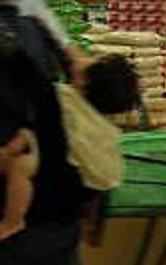 首がすわると　親は気にしないことが多い。
　　　　しかし、左右に頭が揺れる⇒打撲
　　　　　　　　　親の腰⇒負担大きい。
2011/11/19
赤ちゃんとの暮らし研究会代表　抱っこひも研究家　渡邉玲子
9
大人にとっての安全
2011/11/19
赤ちゃんとの暮らし研究会代表　抱っこひも研究家　渡邉玲子
10
<肩コリの理由>
の位置に赤ちゃんの体重がかかると、
筋肉の血流が悪くなり、肩コリになる。
の位置なら、
　　　骨の上なので、
　　　　 負担感少ない。
2011/11/19
赤ちゃんとの暮らし研究会代表　抱っこひも研究家　渡邉玲子
11
肩コリ対策　①
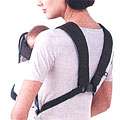 左右の肩ベルトの間隔を⇔のように広げ
肩の骨の上に　重みがかかるようにする。
2011/11/19
赤ちゃんとの暮らし研究会代表　抱っこひも研究家　渡邉玲子
12
肩コリ対策　②
肩を覆う部分の面積を広げる
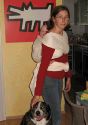 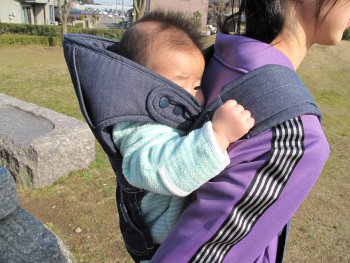 2011/11/19
赤ちゃんとの暮らし研究会代表　抱っこひも研究家　渡邉玲子
13
<産後の腰痛とは>
持病や 分娩時の影響　もありますが・・・

産後しばらくは
お産に備えて出ていた、
筋肉を緩めるホルモン(リラキシン)が
母体に残っています。

その頃に、抱っこ等で腰に負担のかかる姿勢や作業をするために起こることが多い。
2011/11/19
赤ちゃんとの暮らし研究会代表　抱っこひも研究家　渡邉玲子
14
抱っこひも等の腰への影響
大人の重心は、おへその位置(★)です。
　　上半身の重みを腰が支えています。
この★をずらす力(赤い⇔)が働くと
　　　　腰に負担がかかる。
腰のくぼみに子をのせると
引っ張られる力は減ります。
　　　　　　<<おんぶの良さ>>
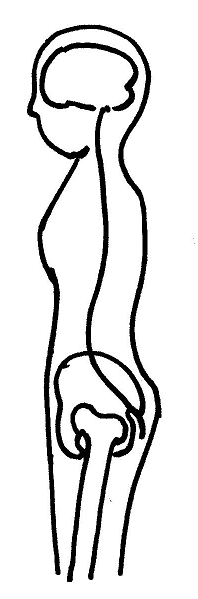 ★
2011/11/19
赤ちゃんとの暮らし研究会代表　抱っこひも研究家　渡邉玲子
15
腰痛対策①　子の位置を高くして　　　　　　　　　　　　　　　　密着させる
赤ちゃんの頭は体重の1/3です。
　　　　　　　　　　　頭の位置が大人の重心から離れたり
　　　　　　　　　　　　　　　　　　子の頭の位置が下がると
　　　　　　　　　　↓の力が生じ腰に負担がかかります。
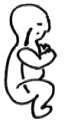 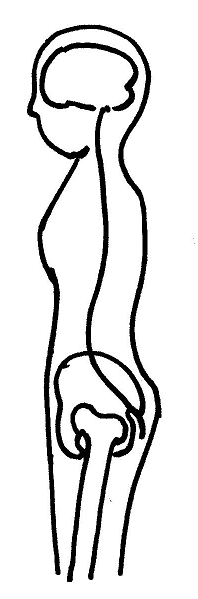 ★
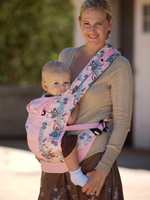 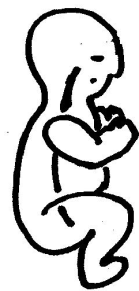 2011/11/19
赤ちゃんとの暮らし研究会代表　抱っこひも研究家　渡邉玲子
16
どのメーカーでも　
子を高くして大人の体に密着させると
重心がずれず　重さが分散される。
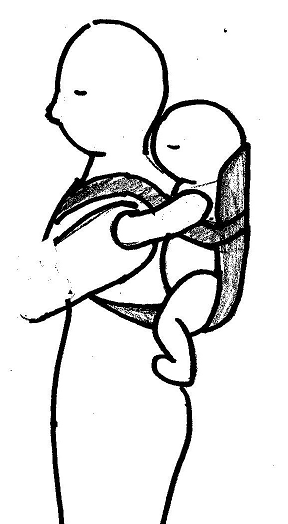 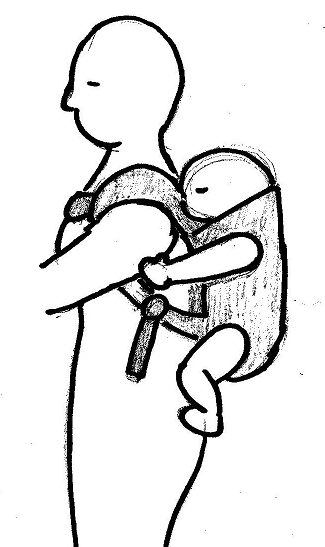 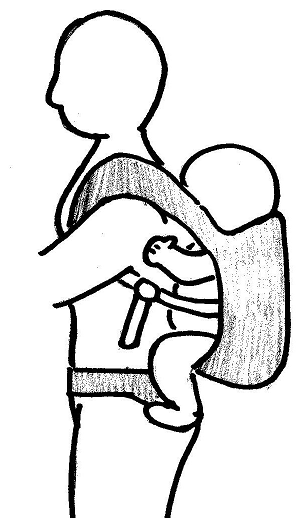 2011/11/19
赤ちゃんとの暮らし研究会代表　抱っこひも研究家　渡邉玲子
17
腰痛対策②　

　　　　　　　　腰ベルト付を選ぶ
　　　　　　　　おんぶを選ぶ
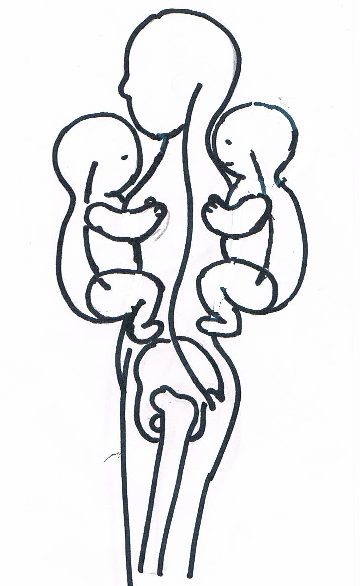 骨盤の上部に　子を乗せると
子の体重を　骨盤全体で支持できる。
(ウエストポーチに乗せているイメージ)
2011/11/19
赤ちゃんとの暮らし研究会代表　抱っこひも研究家　渡邉玲子
18
ただし・・・
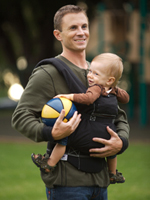 こどもの高さは
おでこに
キスできる位置


腰パッドは
下腹部に密着!
2011/11/19
赤ちゃんとの暮らし研究会代表　抱っこひも研究家　渡邉玲子
19
腰ベルトを　親の下腹部に密着させないと
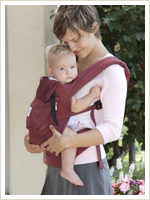 腰椎を斜め前に引く力が働き、腰に負担。
2011/11/19
赤ちゃんとの暮らし研究会代表　抱っこひも研究家　渡邉玲子
20
それでは試着してみましょう!!
2011/11/19
赤ちゃんとの暮らし研究会代表　抱っこひも研究家　渡邉玲子
21